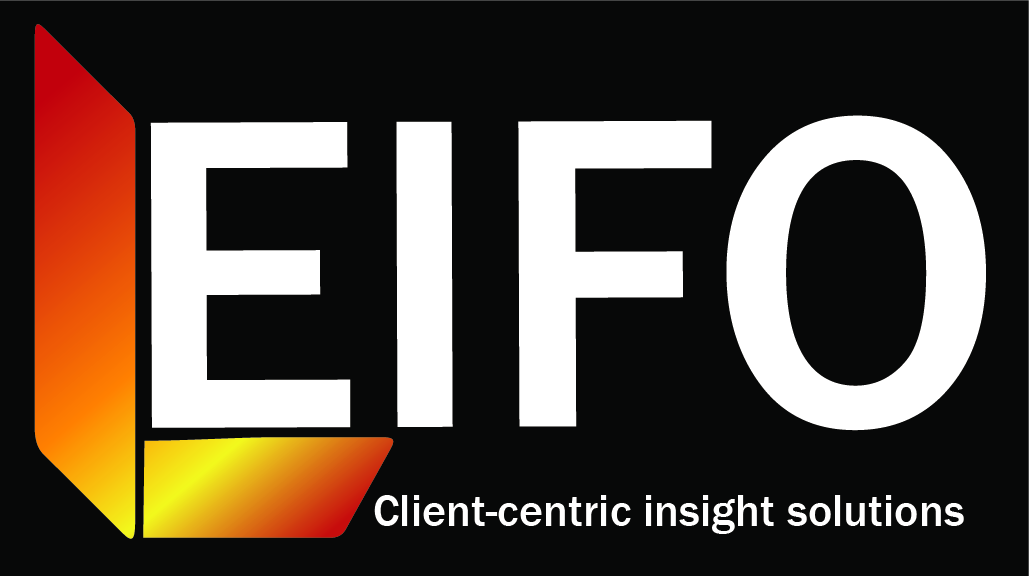 CULTURE & EXPORTING
Managing cross-cultural differences
Managing cross-cultural COMMUNICATION
Managing cross-cultural BUSINESS NEGOTIATION
Holden: culture is not to be viewed as a simple variable that societies or organisations possess. It must be simultaneously understood as an active living phenomenon, through which people create and recreate the worlds in which they live. Culture is a lens through which we perceive the world surrounding us. It is a sense-making process, a frame of reference that guides our thoughts and actions .
The Nature of Culture
The rising global economy makes business operations and activities to be unrestricted by geographic territory.  Therefore, increasingly international entrepreneurs are seeking success amidst the complex and multicultural global environments.
The nature of culture is acquired knowledge, values and attitudes people use to interpret experience and generate social behaviour for success in international business operations and activities.
Six features identifying culture
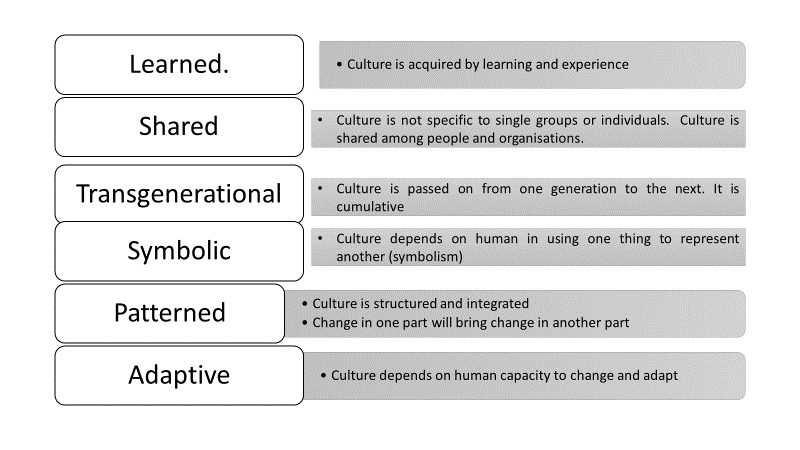 Assumptions regarding culture
Key:
Culture is peculiar to one specific group
Culture influences behaviour in predictable ways
Culture is learned not innate
Culture includes systems of values
Meaning may vary
Values will vary
Behaviour, power sources and influence tactics modified
Intercultural competencies of entrepreneurs
Multiplicity of various cultural circumstances exists.
Nation-state is not the cultural signifier.
5
Operating cross-cultural differences
A cross-cultural environment does not have a one-size-fits-all entrepreneurial practice.
Entrepreneurs trading internationally should should have the ability to change, adapt and manage across cultures.
As an exporting entrepreneur you need a strategy to address the cultural similarities and differences in diverse markets you are entering.
International entrepreneurship is influenced by cultural differences:
Perceptual differences regarding the influence of culture
Attitudes towards communication and negotiation vary.
Styles of decision-making vary.
Interface between national and corporate culture
Disparate worldviews.
Differing expectations – attributes and skills required by international entrepreneurs.
Differences in assumptions regarding the implementation of entrepreneurial styles.
Compare Managerial Differences
The following measure how international entrepreneurs behave and yield to different cultures beside sector-related divergent opinions:
Assertiveness,
Uncertainty Avoidance,
Institutional Collectivism,
In-Group Collectivism,
Future Orientation,
Gender Egalitarianism,
Humane Orientation,
Performance Orientation,
Power Distance,
Uncertainty Avoidance.
Interactive Exercise
Identifying country culture and determine what to consider in order to be successful in business operations.
Country Culture Specific examples
Cross-cultural communication for business negotiation
Communication is, to business operations, like the blood system is in a human body as “the process of transferring meaning from sender to the receiver”. 
As an international entrepreneur you should have the ability to observe different communication styles based on:
verbal communication styles, and 
non-verbal communication styles.
Communication styles are generated and informed by culture and cultural context.
Communication Barriers in business negotiation exist including: language, perception, culture, and nonverbal communication
Cross-cultural business negotiation
Managing negotiations is a learnable skill linked to the communication skills as discussed earlier.
Business negotiation is “bargaining with one or more parties for the purpose of arriving at a solution acceptable to all”. Bargaining for a business deal.
In international business negotiations, naturally participating entrepreneurs adapt their negotiation approach and interests to their home culture, needs and aspirations. This is part of Stereotyped idea in business negotiation and usually results in failed business negotiations.
Effective negotiating entrepreneurs should consider these cultural aspects for the other participating party:
Communication patterns, 
Time orientation, and 
Social behaviours.
Interactive Exercise
Cross-cultural business negotiation